Regional Seminar for Insurance Supervisors in Latin America on Supervision of Insurance Groups
Group-wide Solvency and Fungibility of Capital

Jeffery Yong
Senior Financial Sector Specialist, FSI
19 November 2013
Agenda
Overview of group capital adequacy
Approaches to group capital adequacy assessment
Components of group capital requirements
Considerations for group capital resources
2
Objectives of Capital Adequacy Requirements
ULTIMATE AIM: Policyholder obligations continue to be met as they fall due including in adversity
3
ICP 17 Capital Adequacy
The supervisor establishes capital adequacy requirements for solvency purposes so that insurers can absorb significant unforeseen losses and to provide for degrees of supervisory intervention.
Group-wide requirements do not replace legal entity/solo requirements
Aim: to avoid overstating capital adequacy of insurance legal entities due to multiple gearing, leverage, group risks etc.
4
Overview of Capital Adequacy Components
Supervisory Reporting
Public Financial Reporting
Capital = Assets less Liabilities
Assessment
Group Capital resources
Group Capital requirements
Value of assets for supervisory purposes
Technical provisions
Margin over
current estimate
Liabilities
Liabilities*
Current estimate
Regulatory capital requirements
Assets
Insurer’s financial position
Assets
Liabilities
* Assuming nil Other Liabilities
5
Lessons from the 2007 Financial Crisis - AIG
“… AIG failed and was rescued … because its enormous sales of CDS were made without … setting aside capital reserves … a profound failure in corporate governance, particularly its risk management practices.”

“If (the CDS) had been regulated as insurance contracts, AIG would have been required to maintain adequate capital reserves… AIG would have been prevented from acting in such a risky manner.”

Source: US Financial Crisis Inquiry Commission
6
Definition of an “Insurance Group”
Holding Company
Insurer A
Bank A
Hedge Fund
Super-markets
Special Purpose Entity
Reinsurer
Insurer B
Participation
Influence
Risk exposure
Interconnectedness
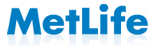 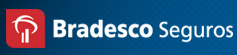 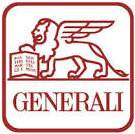 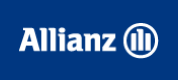 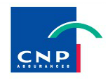 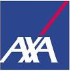 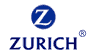 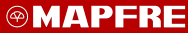 7
Sources of Group Risk
8
Double/Multiple Gearing and Intra-group Creation of Capital
1500
+900
+500
=2900
900
800
+800
+400
=2000
100
1500
900
500
700
100
100
5500
9000
4000
800
+800
+400
=2000
1500
+900
+500
-500
-500
=1900
Group Capital Adequacy
800
400
800
4000
8100
3500
Parent Bank
With multiple gearing
Surplus
Surplus
Surplus
Deficit
Surplus
Capital Resources
Capital Resources
Liab.
Liab.
Liab.
Asset
Asset
Asset
Cap.Req.
Cap.Req.
Cap.Req.
Cap.Req.
Cap.Req.
Invest
Participation=500
Insurer
Invest
Without multiple gearing
Participation=500
Securities Firm
Aim: Avoid over-estimating the solvency position of an insurance legal entity through multiple use of the same capital and minimise contagion from large intra-group holding of capital
May occur via downstream/upstream/sidestream capital
9
Excessive Leverage
Investors
(Non-) Regulated Parent
Issues debt
Use proceeds to buy shares
Risks to insurer:
Undue stress placed on insurer due to obligation of parent to service capital instrument
Ineligible (low quality) capital transformed into eligible (high quality) capital – regulatory arbitrage
Insurer
10
Examples of Intra-group Transactions and Exposures (ITEs)
11
Risks Arising from ITEs
12
Agenda
Overview of group capital adequacy
Approaches to group capital adequacy assessment
Components of group capital requirements
Considerations for group capital resources
13
General Approaches to Setting Group Capital Adequacy Requirements
14
Factors to Consider in Selecting an Approach
15
Group Capital Adequacy Assessment Techniques
16
Sample Group
40
22
8
5
315
225
32
17
275
203
Asset
Asset
Liab.
Liab.
Cap.Req.
Cap.Req.
Surplus
Surplus
10
3
150
12
2
120
7
10
113
138
Asset
Liab.
Cap.Req.
Deficit
Asset
Liab.
Cap.Req.
Surplus
17
Consolidation Method
40
22
81
8
5
12
315
225
315 
+ 150 
+ 225 
+ 120
= 810
32+10+17+ 10=69
Parent Bank (Consolidated)
32
17
Non-regulated Entity
Securities Firm
Insurer
275
203
275
+ 138
+ 203
+ 113
= 729
Asset
Asset
Asset
Liab.
Liab.
Liab.
Cap.Req.
Cap.Req.
Cap.Req.
Surplus
Surplus
Group Surplus
Uses consolidated balance sheet
Consolidated parent bank’s balance sheet adjusted to exclude investments in subsidiaries
Issue: Group may not behave as single entity in times of stress
10
3
150
12
2
120
7
10
113
138
Asset
Liab.
Cap.Req.
Deficit
Asset
Liab.
Cap.Req.
Surplus
Consolidated Group
18
Aggregation Method
22
225
Group Aggregation
203
Parent Bank (Unconsolidated)
315 
+ 10 
+ 12 
+ 5
= 342
67
Asset
Liab.
67
+12
+ 22
+ 7
= 108
10+12 +5       = 27
275
81
12
32+10+17+ 10=69
Group Surplus
Adjusted Capital Resources
Capital Resources
Down-streamed capital
Liab.
Asset
Capital Req.
Capital resources adjusted to eliminate double gearing of down-streamed capital
Suitable if:
Consolidated financial statements not available
ITEs cannot be netted out
Issue: Recalculation of capital requirements for insurers
150
12
120
7
113
138
Asset
Liab.
Asset
Liab.
Non-regulated Entity
Securities Firm
Insurer
19
Deduction Method
Parent Bank (Unconsolidated)
Deduct investments in dependants
315 
+ 10 
+ 12 
+ 5
= 342
67
Add dependant’s surplus/deficit
275
67
10 + 12 + 5       = 27
2 + 5   - 3 = 4
44
12
Liab.
Asset
32
Capital Resources
Parent’s Capital Req.
Group Surplus
Adjusted Capital Resources
Analysis performed from the perspective of the parent company
Assess amount and transferability of capital available to the parent and the group
Uses unconsolidated financial statements
20
Factors Affecting the Choice of Techniques
(Non-)Availability of financial data, e.g. consolidated financial statements
Ability to identify and net out ITEs
Specific circumstances of the insurance groups

Regardless of the techniques followed, the outcomes should be the same if not similar.
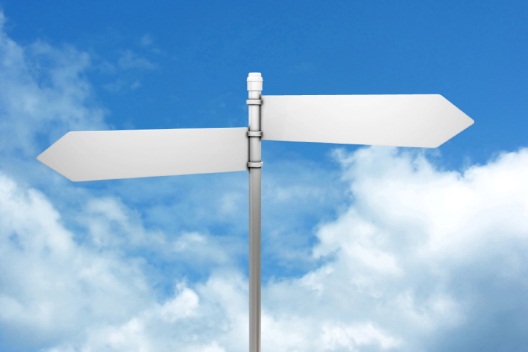 21
Fungibility of Capital and Transferability of Assets
Adjust capital resources
Stress versus normal conditions
22
Partial Ownership
Participation
Effective Control (e.g. >50% to 100% participation)
Subsidiaries are fully consolidated
In general, excess capital recognised
Shared Control (e.g. 20% to 50% participation)
Only pro-rated surplus recognised
Recognise potential need for capital support from parent if in deficit
No Control/Significant Influence (e.g. <20% participation)
Treat like any other investments - apply capital requirements for similar investments
Test of significant influence - no right to board membership, no coordination of business plans
23
Minority Interest
Pro-rata Integration
Parent + Insurer
Full Integration
100+40 = 140
100+
40
+ 100 = 240
40
40+60=100
100
100
10
75
100+
40
+ 60 = 200
40+60=100
90 +25= 115
15
40
15
90
90 +25+25= 140
90 +25+15= 130
100
140
25
25
100
Capital Req.
Capital Req.
Capital Req.
Capital Resources
Capital Resources
Capital Resources
Capital Resources
Capital Resources
Capital Resources
Capital Req.
Capital Req.
Capital Req.
Deficit
Surplus=0
Deficit
Surplus
Surplus
Surplus
Particip.
Particip.
Particip.
60%=60 
=>40 minority interest
100%=40
30
Need to decide between:
Full integration – may amplify surplus/deficit because minority interest regarded as available to the group
Pro-rata integration
Even if each entity is solvent, group solvency position may be different
24
Agenda
Overview of group capital adequacy
Approaches to group capital adequacy assessment
Components of group capital requirements
Considerations for group capital resources
25
Process of Setting Regulatory Capital Requirements
26
Standardised Approach
Internal Model Approach
General Approaches to Setting Capital Requirements
27
Identify Risks: Material and Relevant
28
Pause for Thought – Liquidity Risk
Should insurers be required to hold capital to address liquidity risk?

Answer:
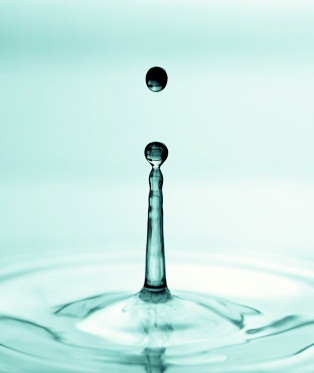 29
Pause for Thought – Liquidity Risk
Should insurers be required to hold capital to address liquidity risk?

Answer: 
No. It is more appropriate to control these risks via qualitative requirements such as exposure limits or additional systems and controls.
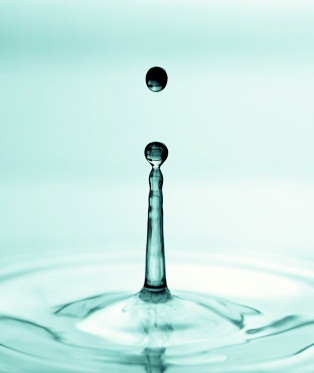 30
Dealing with Risks from Non-regulated Entities
31
Calibrate Regulatory Capital Requirements
Cost
Safety
?
?
Shock period
0             1
T=1      2      3    …     n
Effect period
VaR
TVaR
32
Example - Risk Measures
Value at Risk (VaR):  A measure of maximum loss at a certain confidence level over a certain period of time
Tail Value at Risk (TVaR):  Expected loss conditional on losses being above a given percentile over a certain period of time
Probability
VaR @ 99%:
 1% chance of loss>$10m
TVaR @ 99%: 
Average of worst 1% losses
Losses
$10m
$15m
33
Diversification and Concentration of Risks
Groups may have diversification benefits (product lines, geographical locations, asset classes, counterparties etc.)
Reasons to limit recognition of diversification in group capital adequacy assessment:
Difficult to quantify precisely especially under stress conditions
Constraints on transfer of diversification benefit across group – lack of fungibility of capital
Offset by concentration risk that may not be explicitly quantified
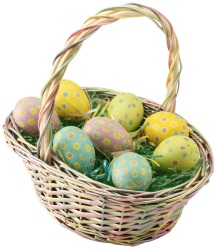 34
Group Solvency Control Levels
Purpose: 
Timely identification and mitigation of weakening parts of an insurance group
Minimise risk of contagion to insurance legal entities
Trigger process of coordination among different supervisors of group entities
Actions taken on:
Parent (if have powers)
Insurance legal entities
Need to be consistent with solvency control levels of insurance legal entities – e.g., group PCR > sum of legal entity MCRs
35
Determine PCR and MCR
Control level above which supervisor does not intervene on capital grounds
Could be single group PCR or a set of inter-dependent PCRs
Going concern basis
Method may be different than for MCR
Capital Requirements
Prescribed Capital Requirement (PCR)
Minimum Capital Requirement (MCR)
Control level below which strongest supervisory action is taken – group context, restructuring
Ultimate safety net for policyholders
Lower bound for PCR
Subject to minimum bound below which insurer cannot operate viably – critical mass, nominal floor
Different from accounting insolvency (assets still > liabilities)
Going concern basis up until MCR level
Technical Provisions
36
Example - Solvency Control Levels
190%
Prescribed capital requirement (PCR) level 
 Group does not need to restore capital resources/reduce risk
Capital Adequacy Ratio 
 = Capital Resources      _
    Capital Requirements
160%
Submission of business plan to improve capital resources
 Increased on-site supervision
 Additional stress and scenario testing
130%
Replace group’s management 
 Limit shareholder dividends
 Restrict mergers and acquisition
 Increase capital in insurance legal entities
110%
Minimum capital requirement (MCR) level 
 Winding-up of operation
37
[Speaker Notes: Can be explicit/implicit.]
Practical Considerations
38
Agenda
Overview of group capital adequacy
Approaches to group capital adequacy assessment
Components of group capital requirements
Considerations for group capital resources
39
Pause for Thought – Ordinary Shares
What are the features of ordinary shares that make them high quality capital resources?

Answer:
40
Pause for Thought – Ordinary Shares
What are the features of ordinary shares that make them high quality capital resources?

Answer:
Insurer has full discretion on amount and timing of dividend distribution – maximum ability to conserve capital in times of stress
Permanently available under both going concern and run-off
Rank as the most subordinate instrument in winding-up – shareholders get paid last
41
Criteria to Assess Quality of Capital Elements
Free from mandatory payments and encumbrances
Fixed servicing costs can accelerate insolvency
Ability to restrict repayment/dividends
Subordination to policyholders’ rights in insolvency/winding-up
Holder not entitled to repayment/dividends until policyholders’ obligations are met
Period over which capital element is available
Careful on incentives to redeem – e.g. step-up coupon rate at certain date
Capital element fully paid, usually in cash 
If non-cash, assess likelihood of payment
Fungibility of capital – e.g. ring-fenced funds
42
Key Challenges in Setting Group Capital Adequacy Requirements
Lack of legal authority and supervisor powers - non-regulated entities
Cross-jurisdictional entities – cooperation with other supervisors
Responsibilities and mandate of group-wide and host supervisors - different “risk tolerance” 
Distribution of capital among group entities and geographical locations
Different valuation and capital adequacy bases for entities located in different jurisdictions
Group disintegrates in times of crisis
43
Summary
The additional group risks arising from an insurer being part of a group should be addressed – a legal entity view alone is not sufficient
Group-wide capital adequacy assessment is crucial to supplement legal entity view of solvency
Group-wide capital adequacy assessment techniques should minimise multiple gearing, intra-group creation of capital and excessive leverage
Limits to fungibility of capital and transferability of assets should be recognised
44
End of Presentation
Any Questions?

Jeffery.Yong@bis.org

www.bis.org/fsi  

www.fsiconnect.org
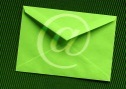 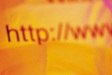 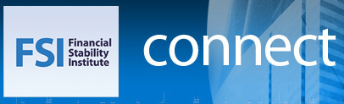 45